ESPACIALIZAÇÃO DA (IN)JUSTIÇA AMBIENTAL EM BELÉM/PA:
UMA ABORDAGEM MULTICRITÉRIO
Filipe Dias
INTRODUÇÃO
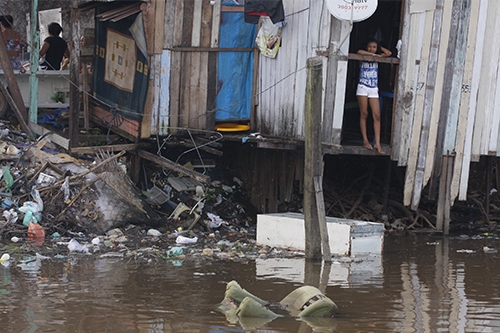 Justiça Ambiental (SOUZA, 2018).
Riscos Ambientais e Vulnerabilidades Sociais.
https://www.romanews.com.br/cidade/para-segue-na-contramao-do-saneamento-basico/86782/
Racismo Ambiental.
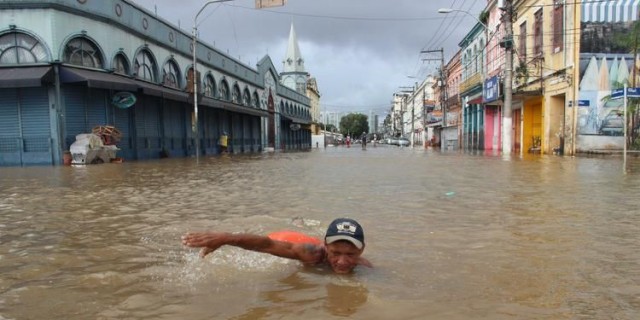 Métodos Multicritérios.
https://portalamazonia.com/estados/para/pesquisadora-explica
OBJETIVOS
Analisar a distribuição espacial do Índice de Justiça Ambiental (IJA) na cidade de Belém/PA a partir de modelos multicritérios ponderado e não ponderado.
Compreender a relação entre o IJA e grupos étnicos/raciais.
Investigar a associação espacial entre o IJA e grupos étnicos/raciais.
MATERIAIS E MÉTODOS
Área de estudo
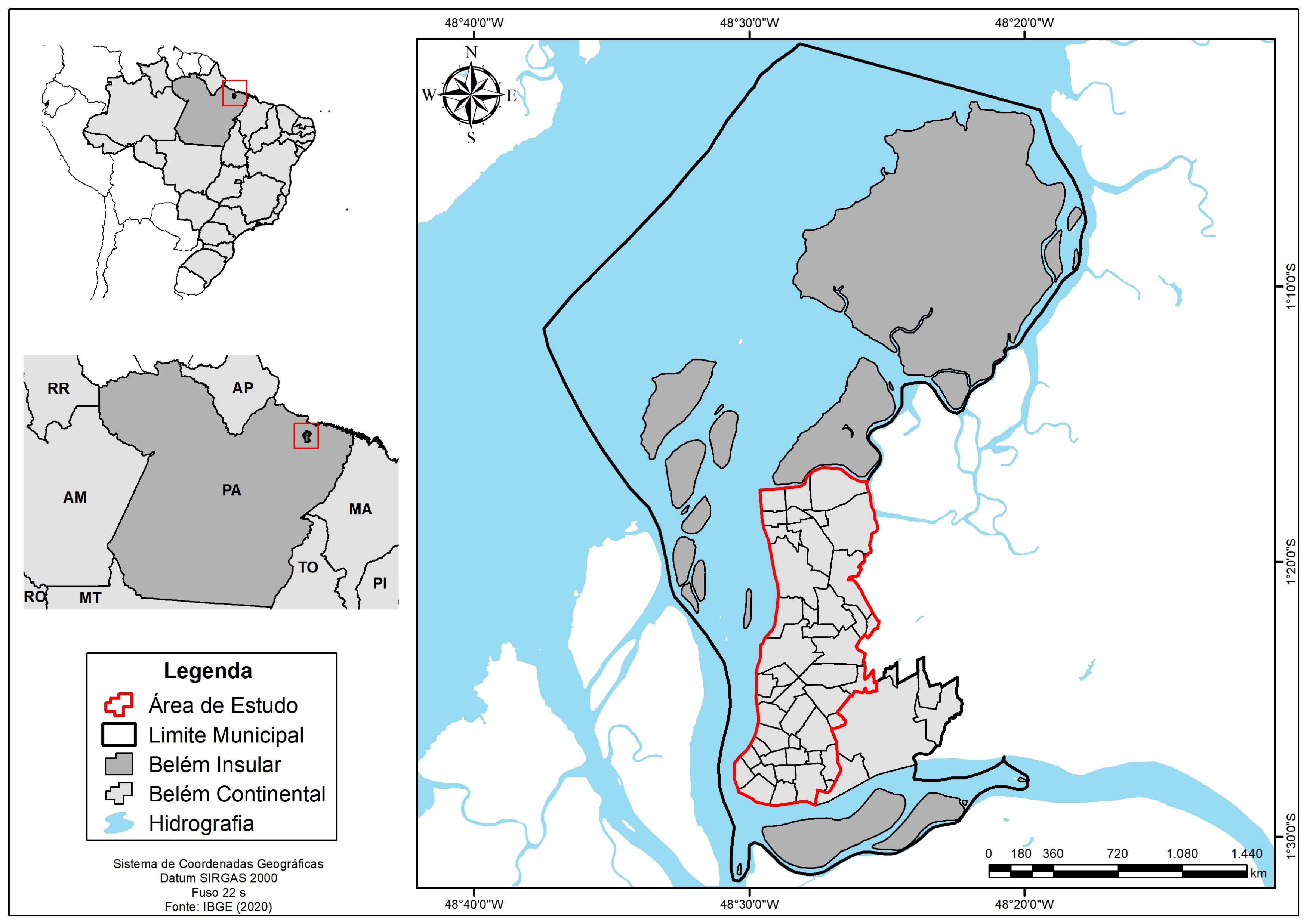 MATERIAIS E MÉTODOS
Fluxograma metodológico
MATERIAIS E MÉTODOS
Indicadores Socioeconômicos e Ambientais da (In)Justiça Ambiental
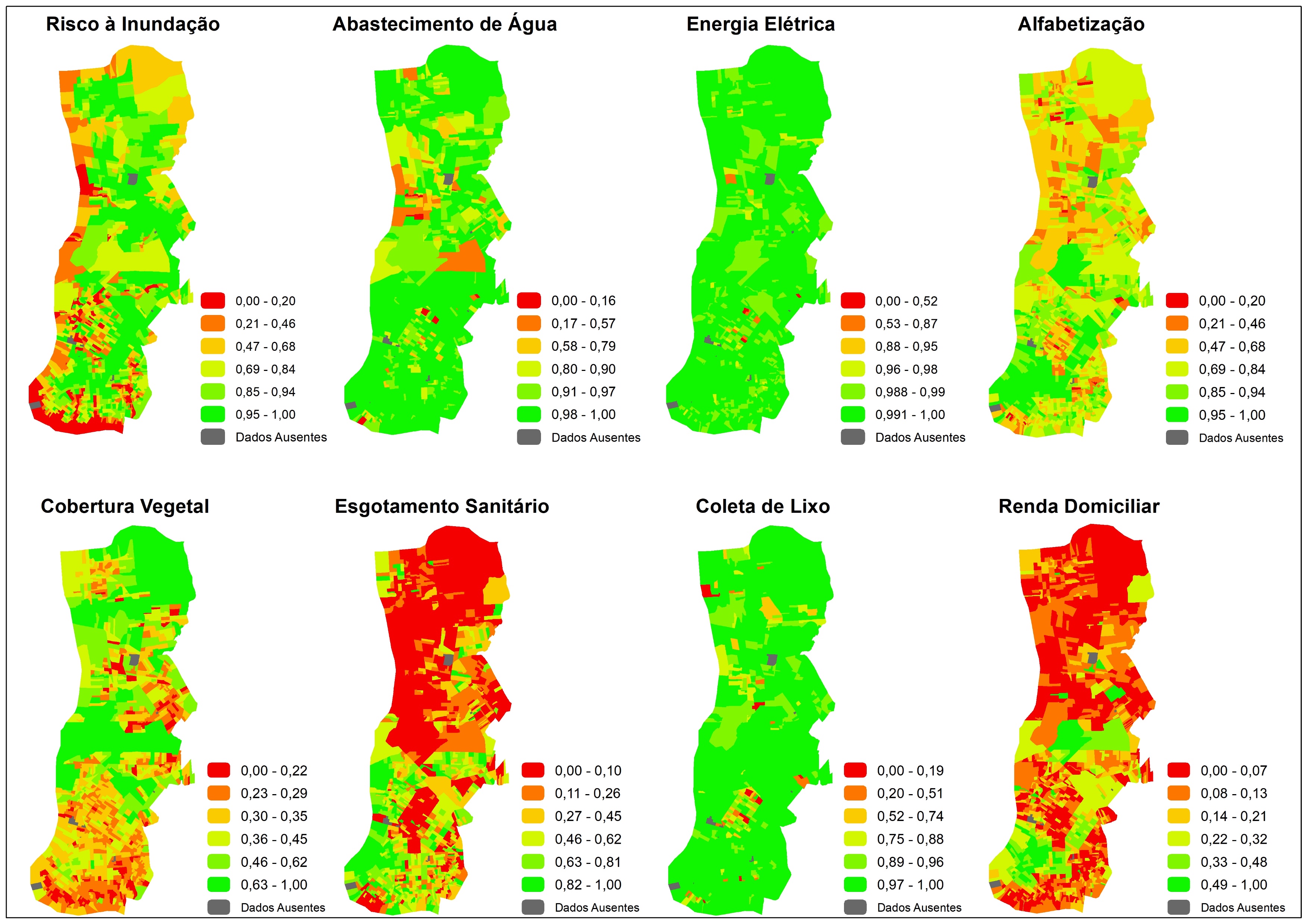 MATERIAIS E MÉTODOS
Abordagens Multicritérios ponderadas
Método Objetivo  Entropia
Método Subjetivo  AHP
Pesos dos indicadores para cada método.
Resultados
Espacialização do IJA
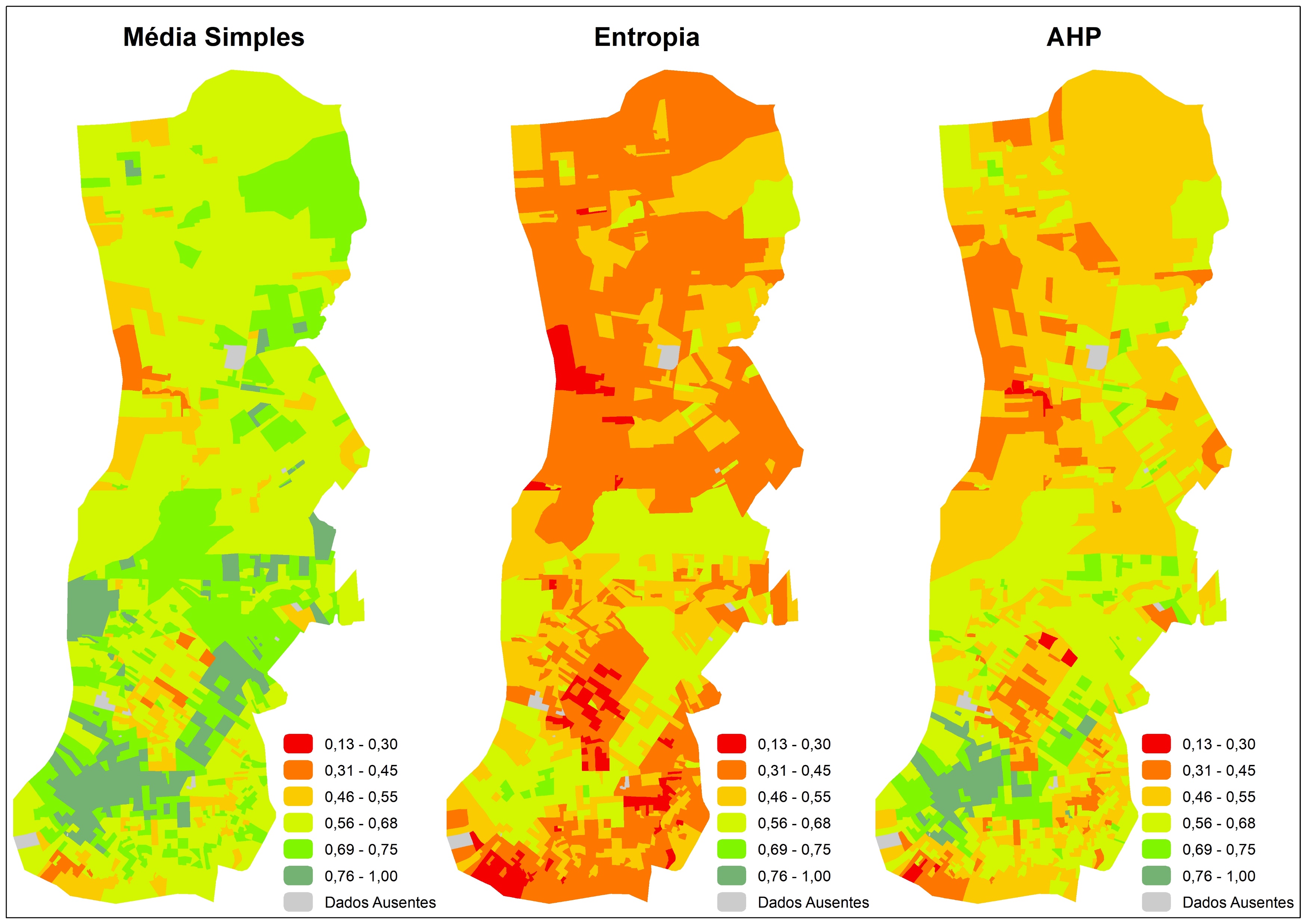 Resultados
Distribuição da população e setores censitários de acordo com o IJA
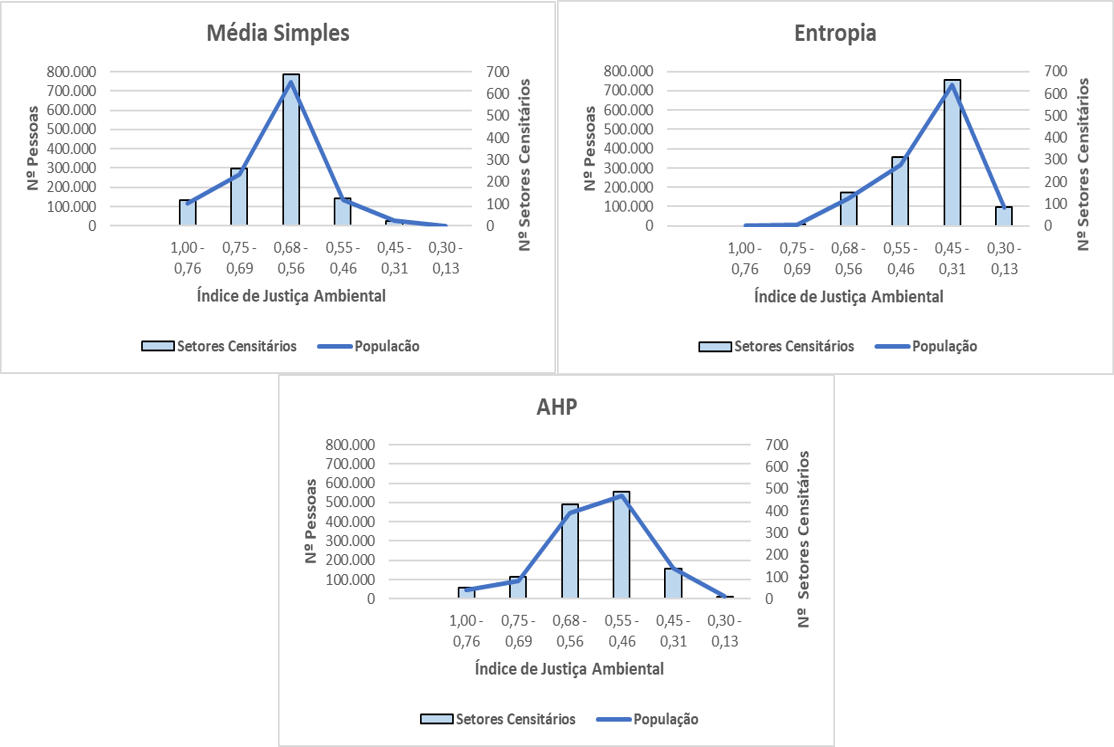 Resultados
Relação entre o IJA e o percentual étnico/racial
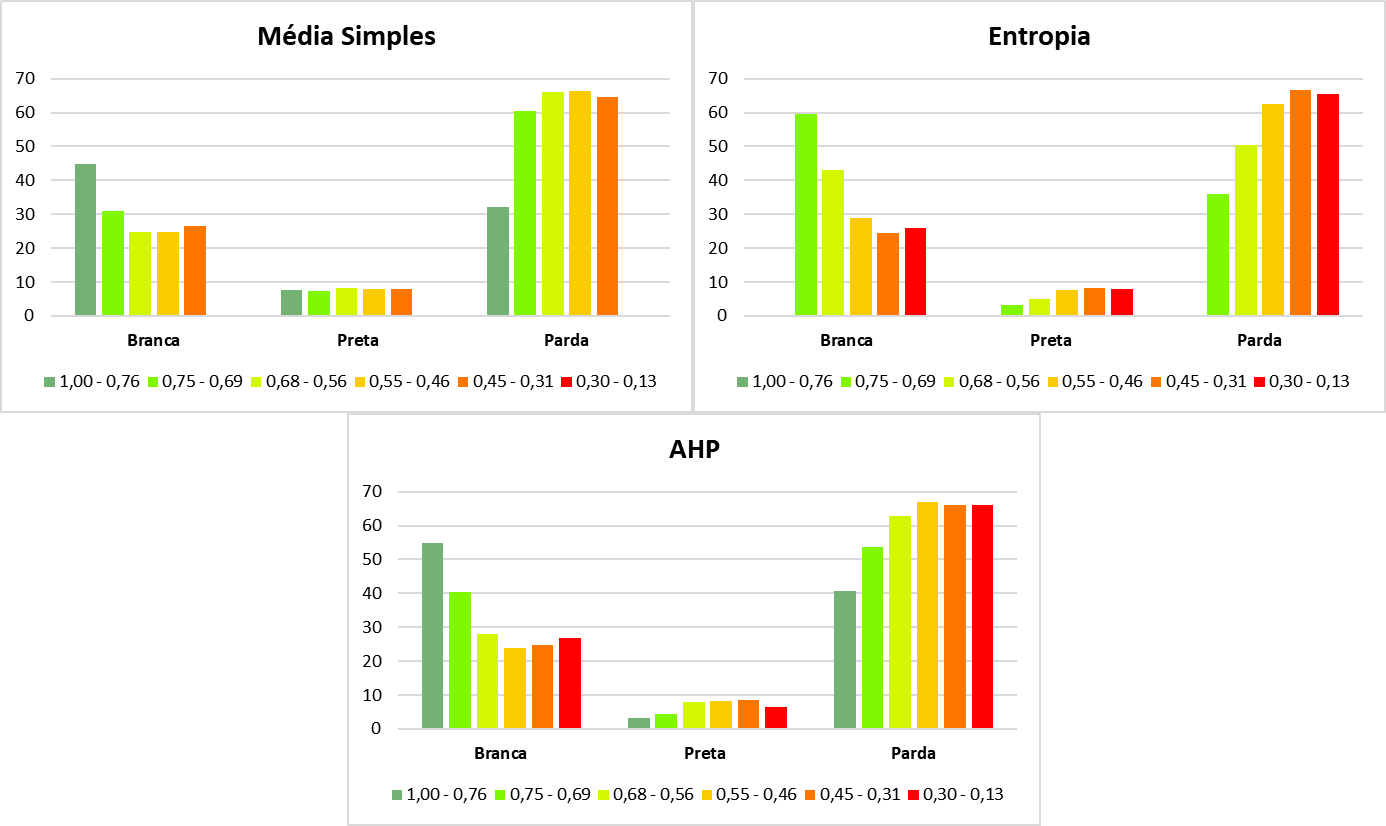 Resultados
Associação espacial entre o IJA e o percentual étnico/racial
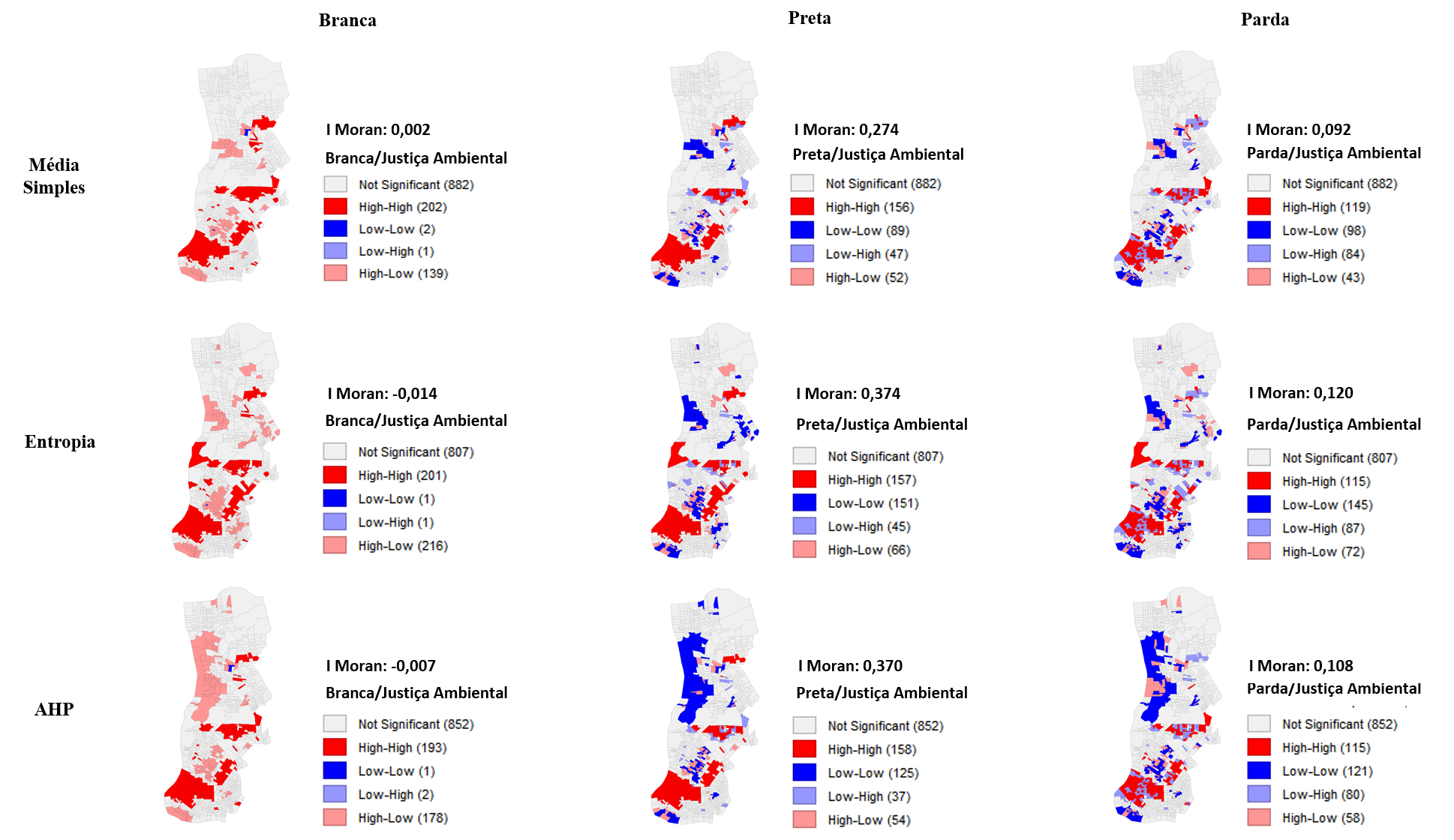 Considerações Finais
Padrões espaciais semelhantes entre os modelos.

Distribuição diferenciada da população no IJA  Intermediário ou moderado (média simples); Intermediário ou moderado, mas inferior ao de média simples (AHP); Condições relativamente críticas (entropia).

Exposição do racismo ambiental através da distribuição desigual das múltiplas dimensões que integram o IJA. 

Fraca associação espacial entre o IJA e o percentual étnico/racial.

Nuance da Justiça Ambiental ausente nos modelos: dimensão sociopolítica.